MIX PRO
24/36 mois Mélange FAUCHE – PATURE
Rendement boosté sur les premières coupes par les plantes « starter »
Développement des mauvaises herbes limité
Production assuré tout au long du cycle par les plantes de fond
Apport de protéines par les trèfles
Les doses de semis
25-30 kg /ha

Les conseils de culture
Profondeur de semis : 2 cm 
Faire un roulage après le semis
En période sèche, deux roulages : un post et un pré-semis
Le trèfle violet

Bonne pérennité
S’implante vite et facilement
Démarrage et remontaison rapides après chaque exploitation
Possibilité de faire plusieurs coupes dans l’année
Très bonne capacité à pousser sans azote
Apport en protéines pour les animaux
Trèfle d’Alexandrie

Le plus rapide d’installation
Restitution azotée pour la culture suivante
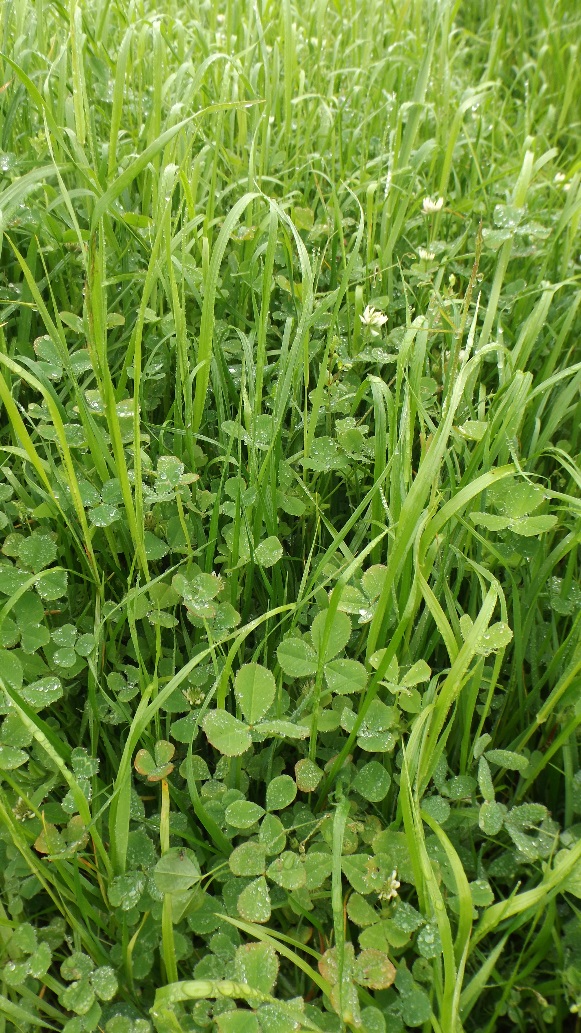 Le RGH

Il s’installe presque aussi rapidement qu’un RGI
Bonne valeur alimentaire
Il rendra l mélange plus pérenne
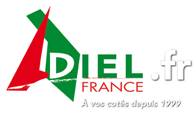 Sacherie de 15 kg